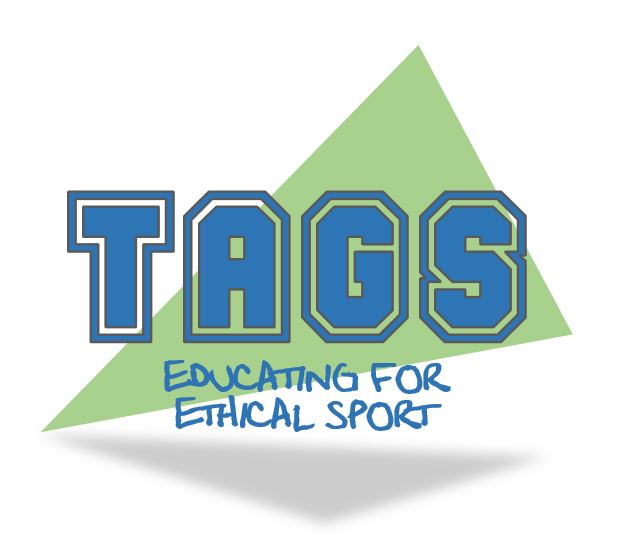 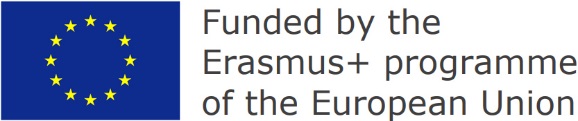 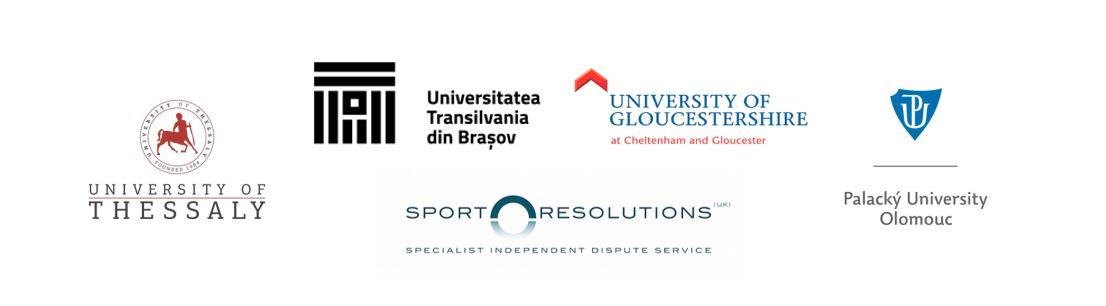 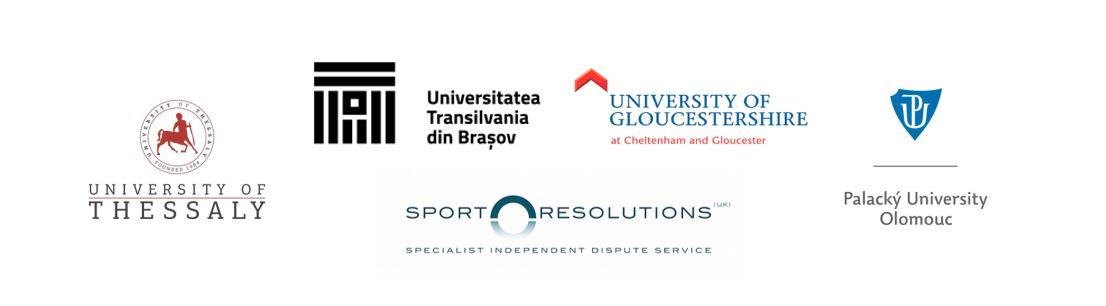 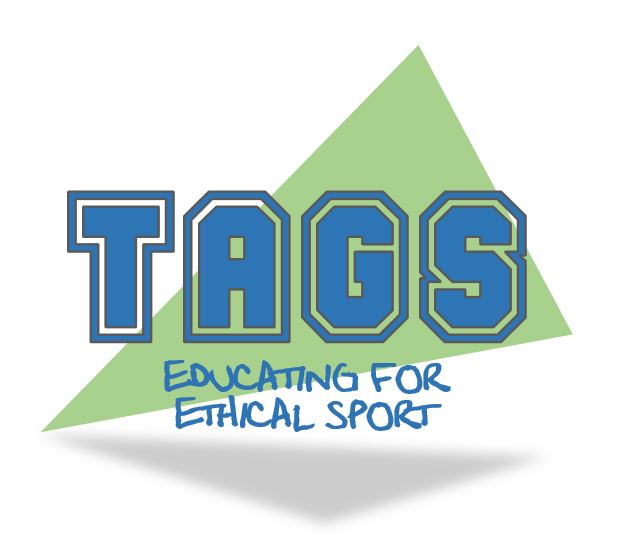 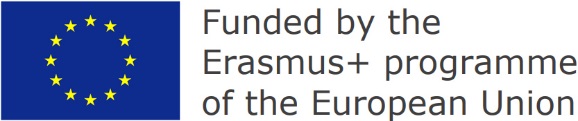 Introducere în etica guvernanței în sport
Scop și obiective
Prezentarea diferitelor definiții ale guvernanței
Identificarea practicilor în sport care sunt considerate exemple de bună și rea guvernanță
Recunoașterea diferențelor dintre etica descriptivă și cea normativă 
Situarea eticii în cadrul conceptului larg de axiologie
Downloaded from www.tagsproject.eu
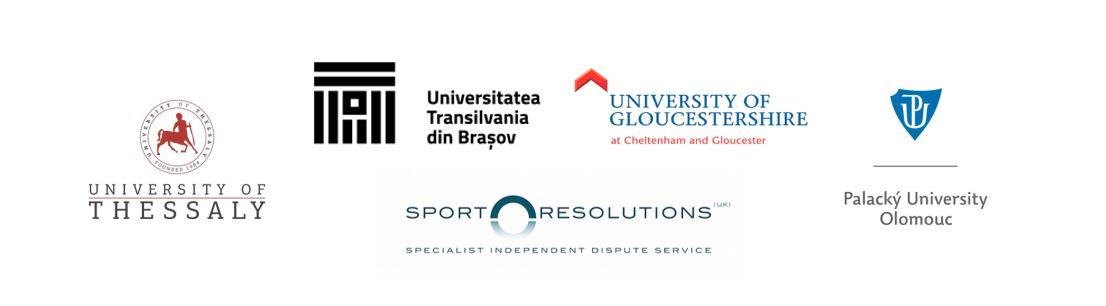 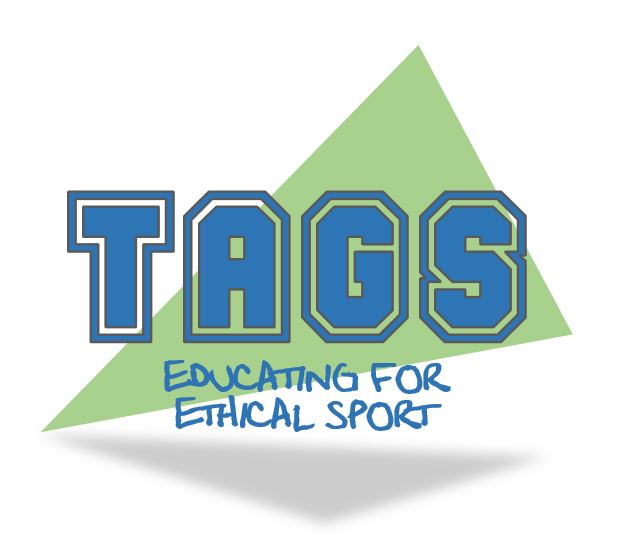 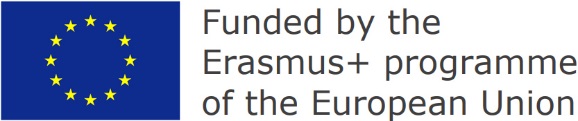 Introducere în etica guvernanței în sport
Activitate 1:
În grupuri mici, discutați ce se înțelege prin guvernanță în sport
Activitate 2:
Citiți următoarele definiții ale guvernanței în sport (diapozitivul următor) – care sunt asemănările și deosebirile?
Downloaded from www.tagsproject.eu
Dowling, M., Leopkey, B. and Smith, L. (2018) Governance in Sport: A Scoping Review. Journal of Sport Management. 32: 439
Henry, I. & Lee, P.C. (2004) Governance and Ethics. In S. Chadwick and J. Beech (eds.) The Business of Sport Management (1st edition). Harlow: Pearson Education Ltd.
Principiile bunei guvernanțe
Activitate 3:
Prezentați o explicație pentru fiecare dintre aceste principii și un exemplu de cum ar arăta în practică (sau un exemplu de cum nu ar trebui să arate)
Downloaded from www.tagsproject.eu
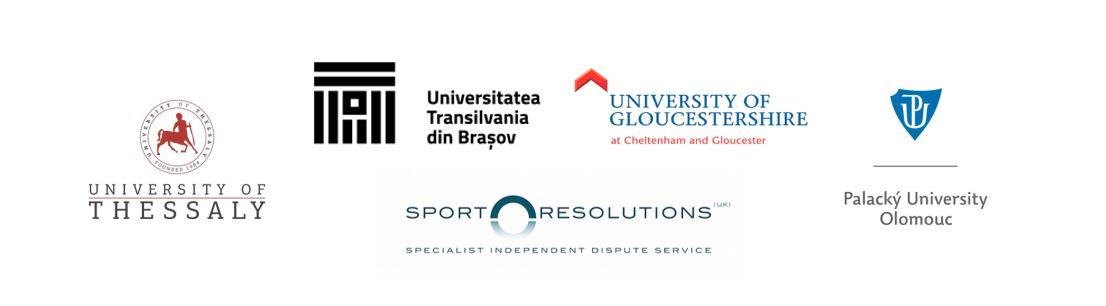 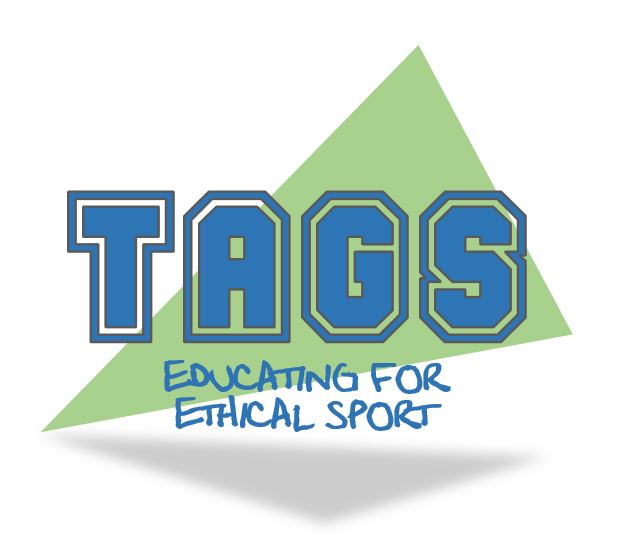 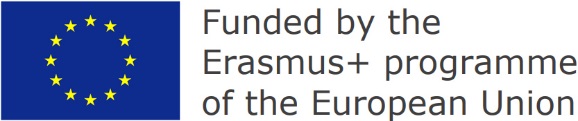 Introducere în etica guvernanței în sport
Activitate 4:
Ce se înțelege prin etică?
Axiologie = valorizare
Etica și moralitatea sunt adeseori utilizate una în locul celeilalte dar ar trebui să ne gândim la următoarele:

Moralitate = reguli și principii care conduc acțiunile drepte
Etică = studiul sistematic al acestor reguli și existenței lor în realitate
Etică
Estetică
Moralitate
Downloaded from www.tagsproject.eu
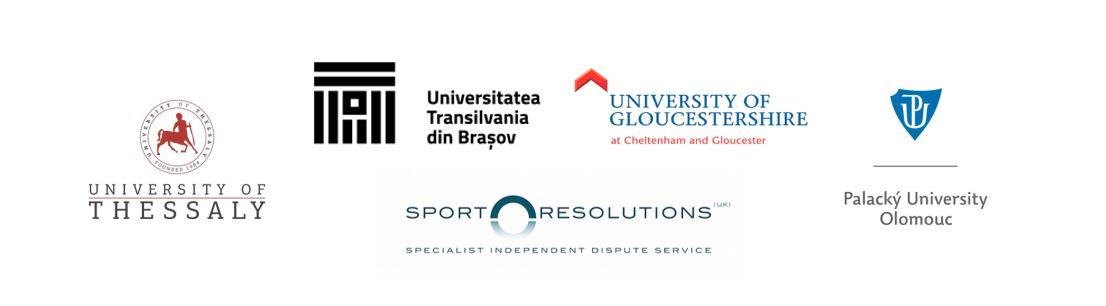 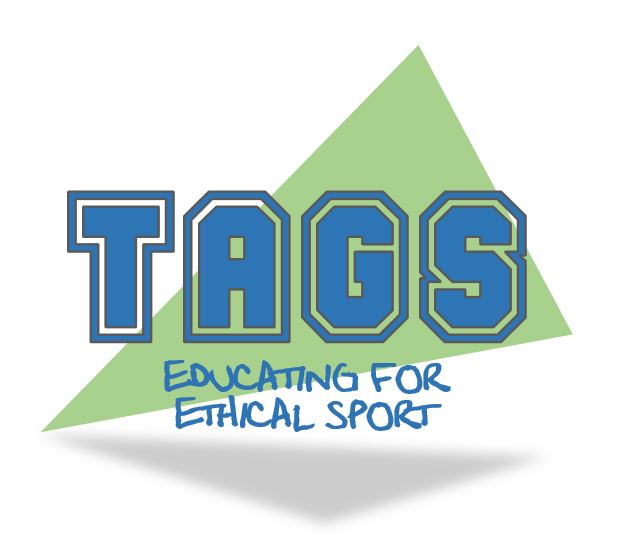 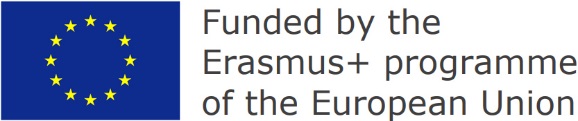 Introducere în etica guvernanței în sport
Activitate 5: răspundeți la următoarele întrebări
Există lucruri în viață care sunt întotdeauna greșite? (ex. crimă, viol, incest)
Binele și răul depind într-o oarecare măsură de cultura din care faci parte?
Aveți o convingere fermă despre ceea ce este bine și rău sau credeți că ceea ce este bine și rău depinde de context?
Downloaded from www.tagsproject.eu
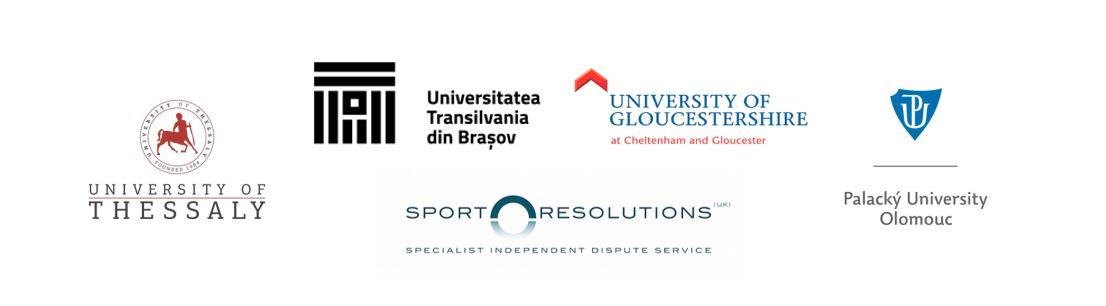 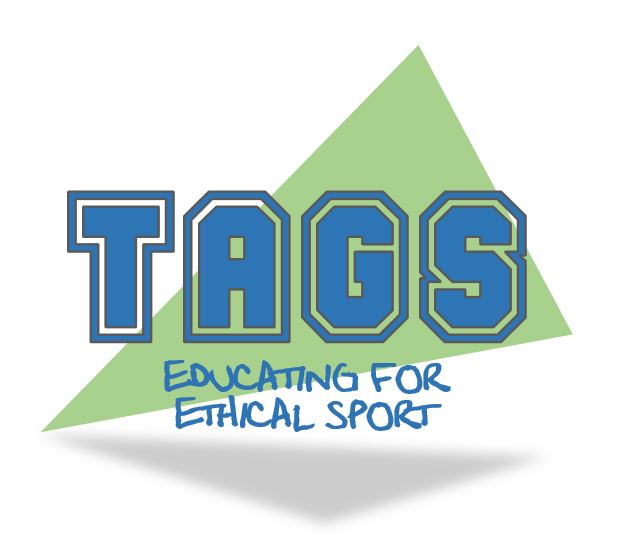 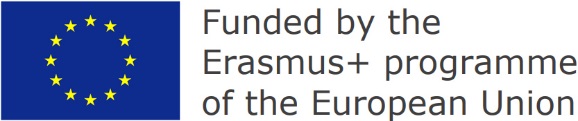 Relativitate vs. Universalitate
Ce este bine / rău, corect / greșit este subiectiv și flexibil
Ce este bine / rău, corect / greșit este obiectiv și fix
Etică descriptivă = descrie opiniile morale ale oamenilor (ex. psihologie / sociologie)

Etică normativă = furnizează cadrul pentru luarea deciziilor morale (ex. teoria virtuții, utilitarism, deontologie)

Meta-etică= studiul naturii eticii și moralității (ex. limbajul și înțelesul cuvintelor ”bine” și ”rău”)
Downloaded from www.tagsproject.eu
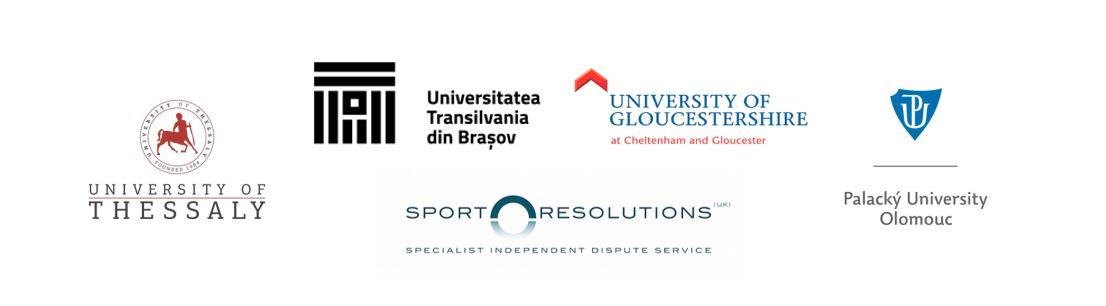 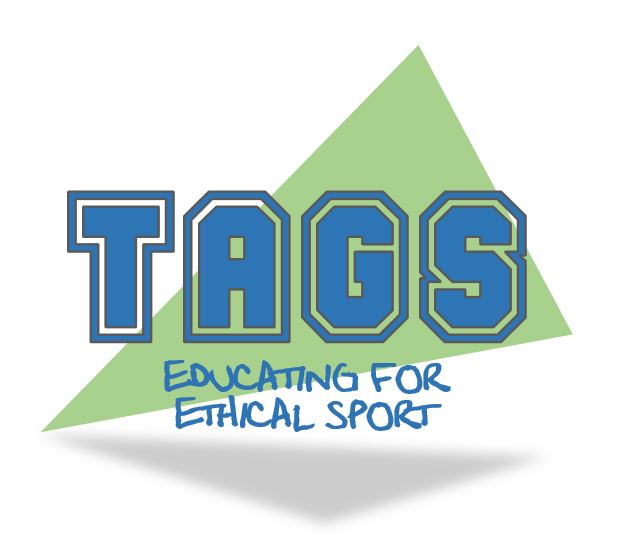 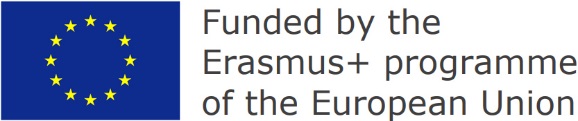 Bibliografie:
Culbertson, L., McNamee, M., & Ryall, E. (2008). Resource Guide to the Philosophy of Sport and Ethics of Sport. Hospitality, Leisure, Sport and Tourism Network, 1-43. https://www.heacademy.ac.uk/knowledge-hub/resource-guide-philosophy-sport-and-ethics-sport .

Dowling, M., Leopkey, B. and Smith, L. (2018) Governance in Sport: A Scoping Review. Journal of Sport Management. 32: 439

Henry, I. & Lee, P.C. (2004) Governance and Ethics. In S. Chadwick and J. Beech (eds.) The Business of Sport Management (1st edition). Harlow: Pearson Education Ltd.

Kretchmar, R. S. (2005) Practical Philosophy of Sport and Physical Activity. 2nd Edition. Leeds: Human Kinetics.

Morgan, W.J. (2018) (ed.) Ethics in Sport (3rd Ed.) Leeds: Human Kinetics. ‘Ethics, Ethical Inquiry and Sport: An Introduction’

McNamee, M. J. and Fleming, S. (2007) “Ethics Audits and Corporate Governance: The Case of Public Sector Sports Organizations,” Journal of Business Ethics, 73(4), pp. 425–437.

Morgan, W.J. (2006) Why Sports Morally Matter. London: Routledge.

Ryall, E. (2016) Philosophy of Sport: Key Questions. London: Bloomsbury. Chapter 13 ('What is the value of sport?')

Twietmeyer, G. (2017) Fundamentals of Sports Ethics. Dubuque, IA: Kendall Hunt.
Downloaded from www.tagsproject.eu